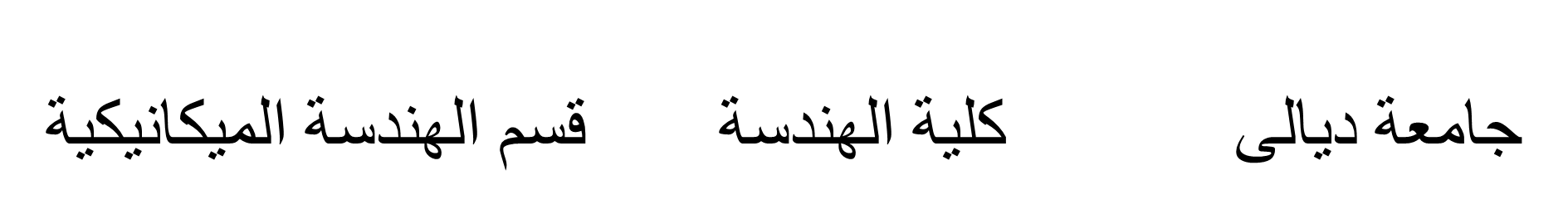 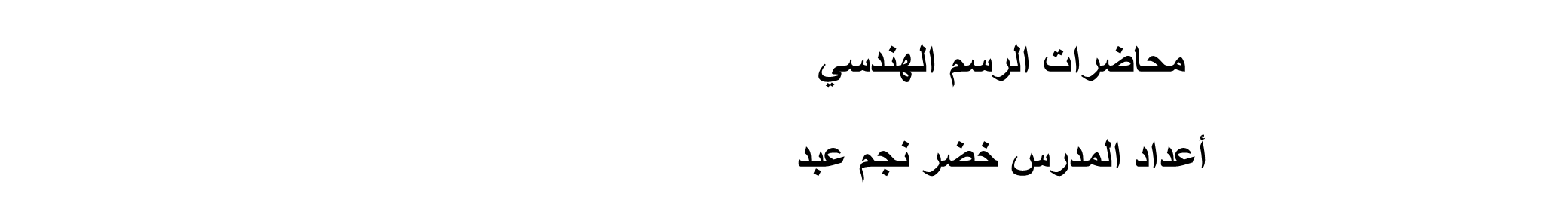 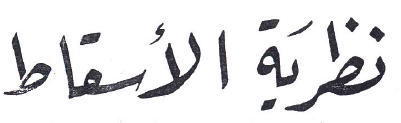 محاضرة (8) نظرية الاسقاط     اعداد المدرس خضر نجم عبد
1
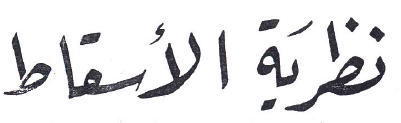 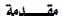 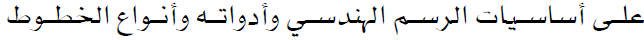 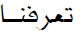 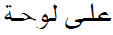 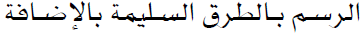 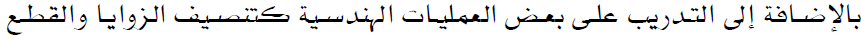 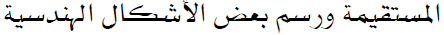 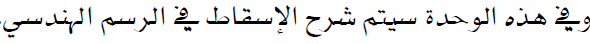 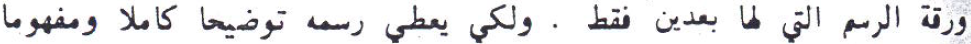 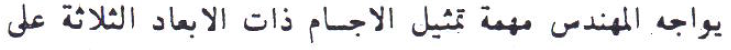 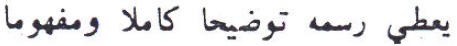 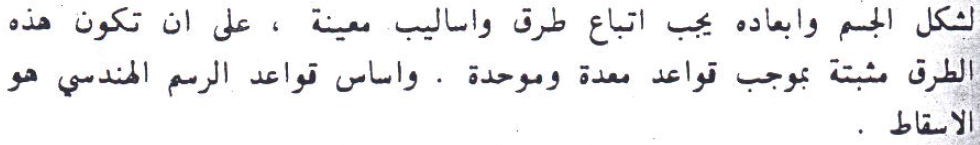 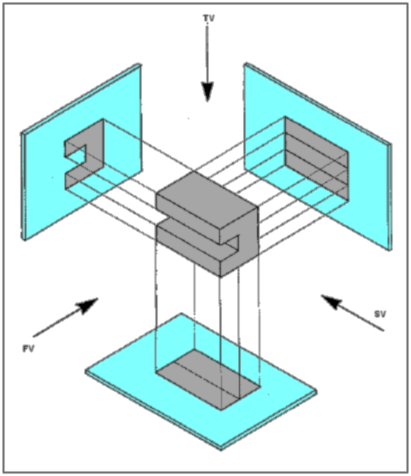 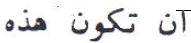 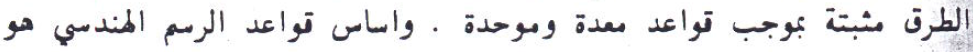 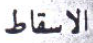 محاضرة (8) نظرية الاسقاط     اعداد المدرس خضر نجم عبد
2
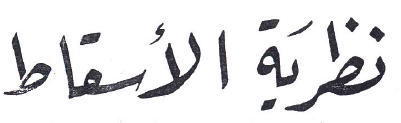 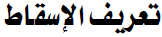 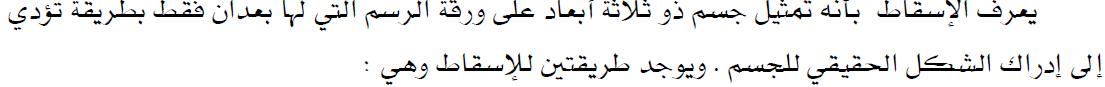 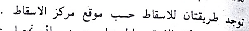 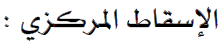 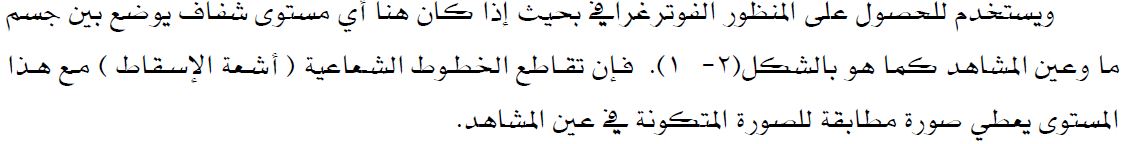 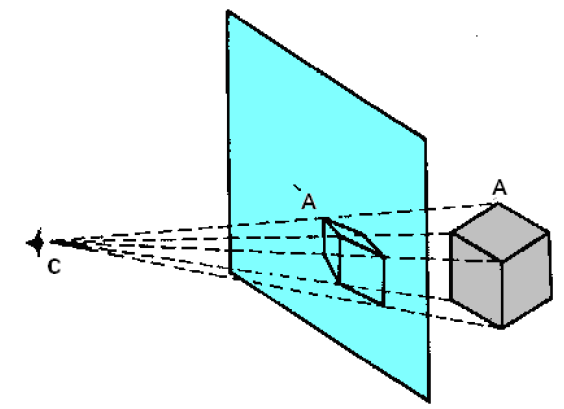 محاضرة (8) نظرية الاسقاط     اعداد المدرس خضر نجم عبد
3
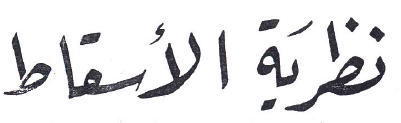 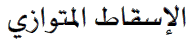 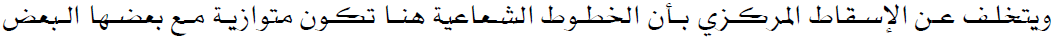 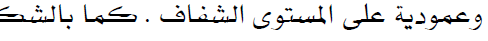 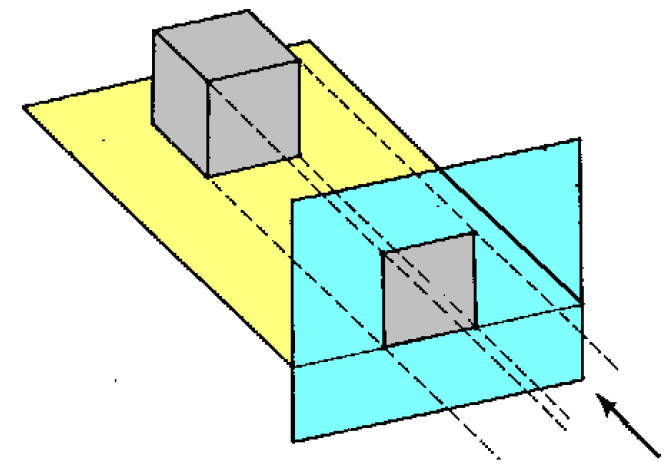 محاضرة (8) نظرية الاسقاط     اعداد المدرس خضر نجم عبد
4
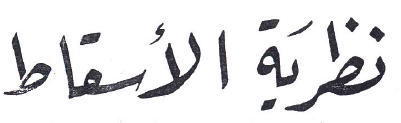 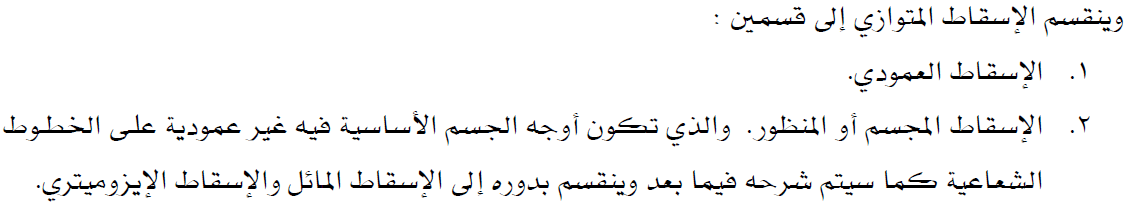 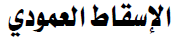 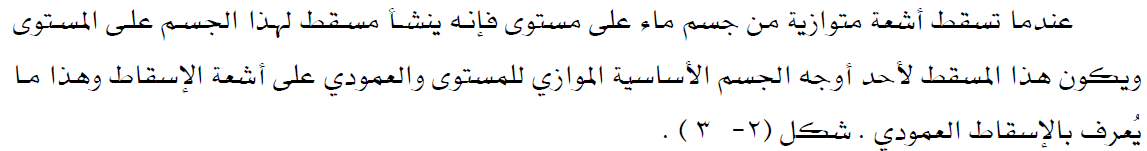 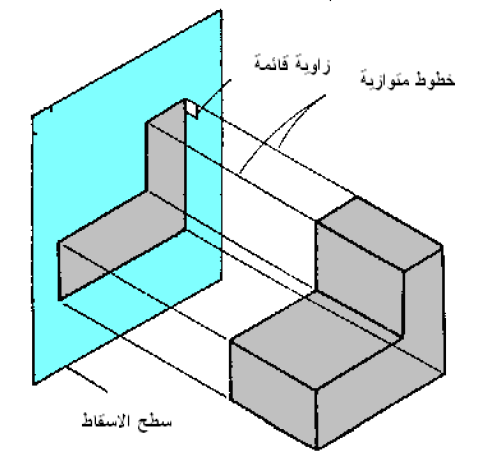 محاضرة (8) نظرية الاسقاط     اعداد المدرس خضر نجم عبد
5
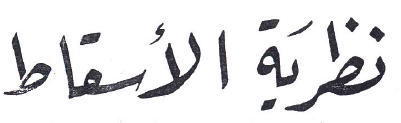 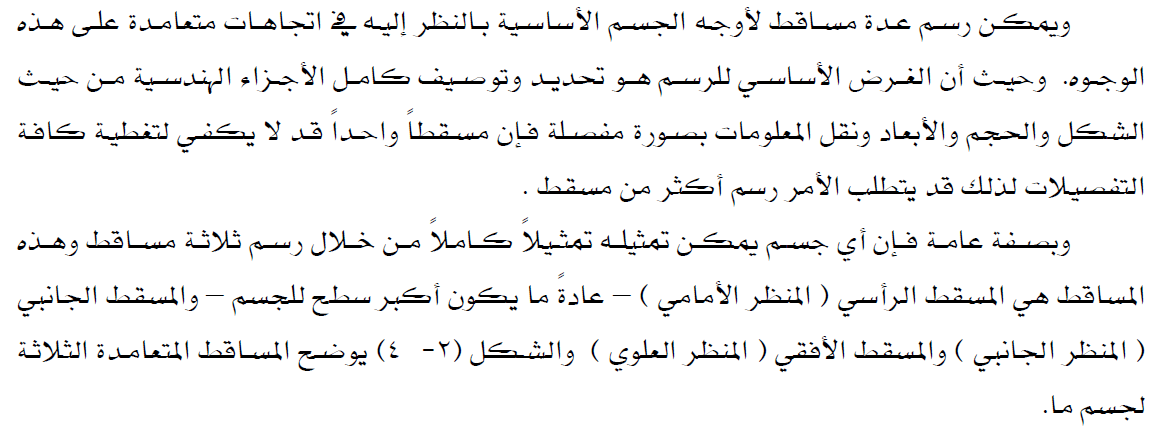 محاضرة (8) نظرية الاسقاط     اعداد المدرس خضر نجم عبد
6
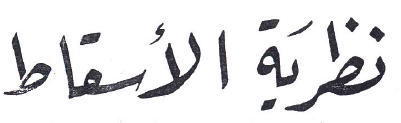 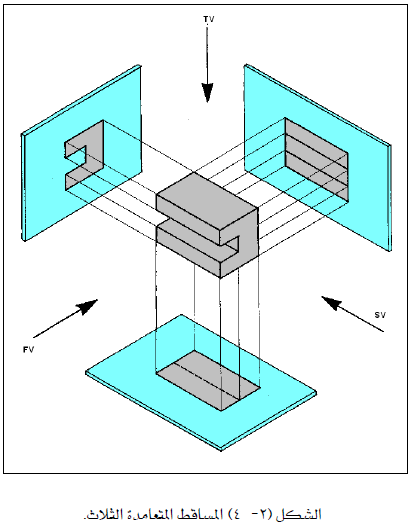 محاضرة (8) نظرية الاسقاط     اعداد المدرس خضر نجم عبد
7
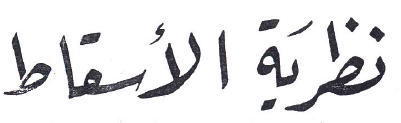 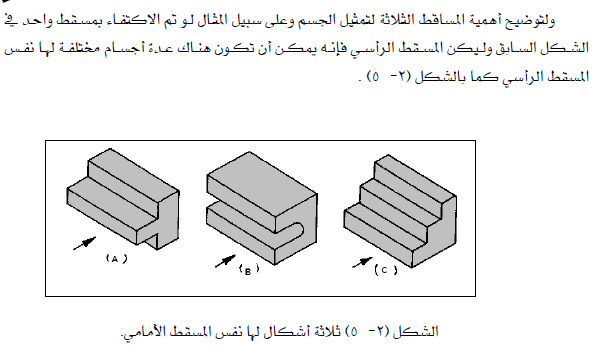 محاضرة (8) نظرية الاسقاط     اعداد المدرس خضر نجم عبد
8
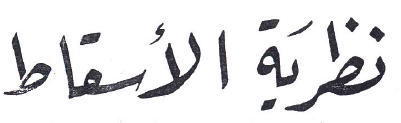 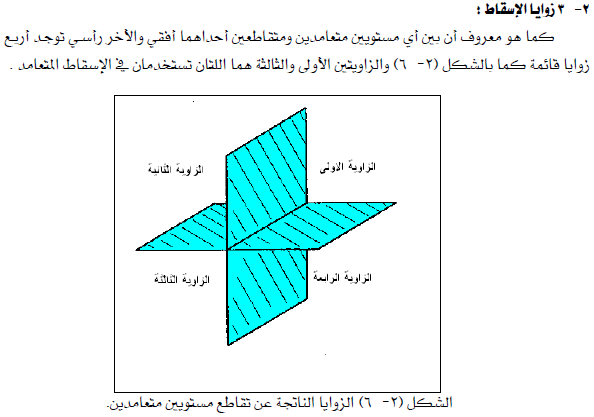 محاضرة (8) نظرية الاسقاط     اعداد المدرس خضر نجم عبد
9
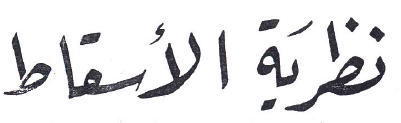 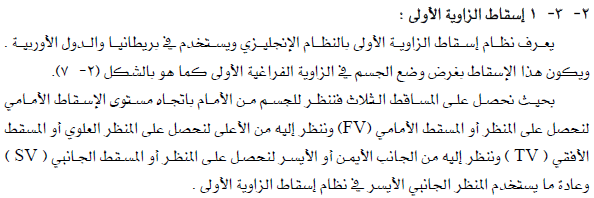 محاضرة (8) نظرية الاسقاط     اعداد المدرس خضر نجم عبد
10
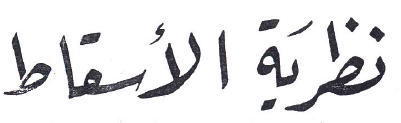 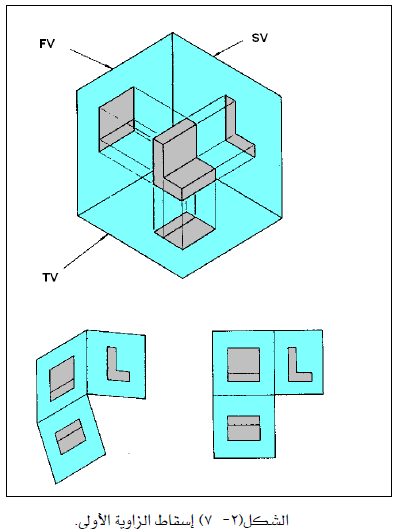 محاضرة (8) نظرية الاسقاط     اعداد المدرس خضر نجم عبد
11
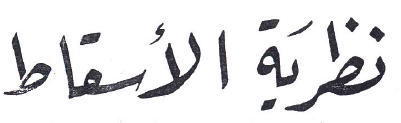 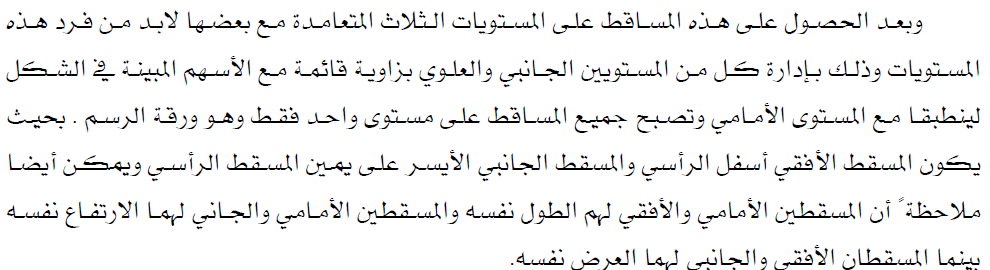 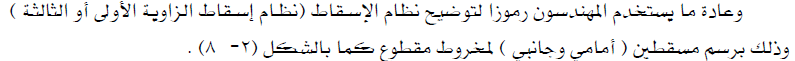 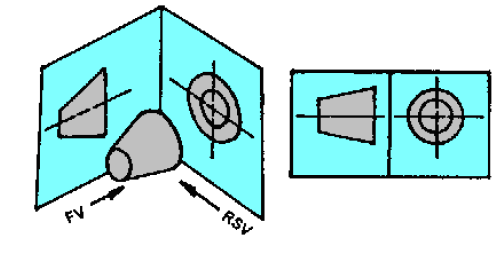 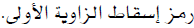 محاضرة (8) نظرية الاسقاط     اعداد المدرس خضر نجم عبد
12
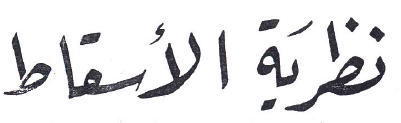 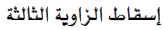 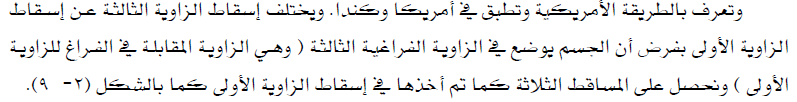 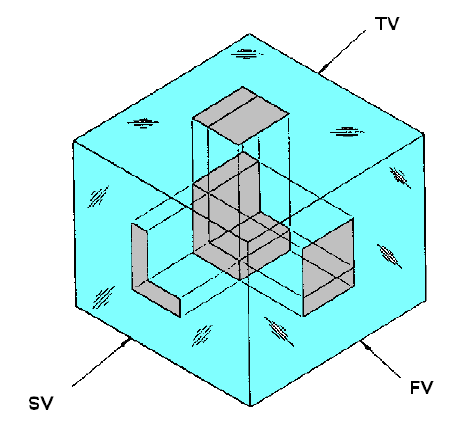 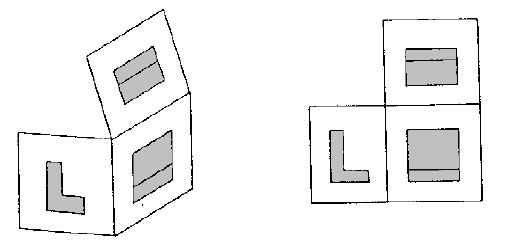 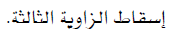 محاضرة (8) نظرية الاسقاط     اعداد المدرس خضر نجم عبد
13
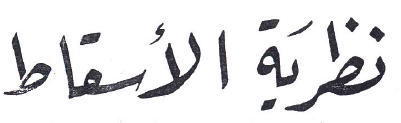 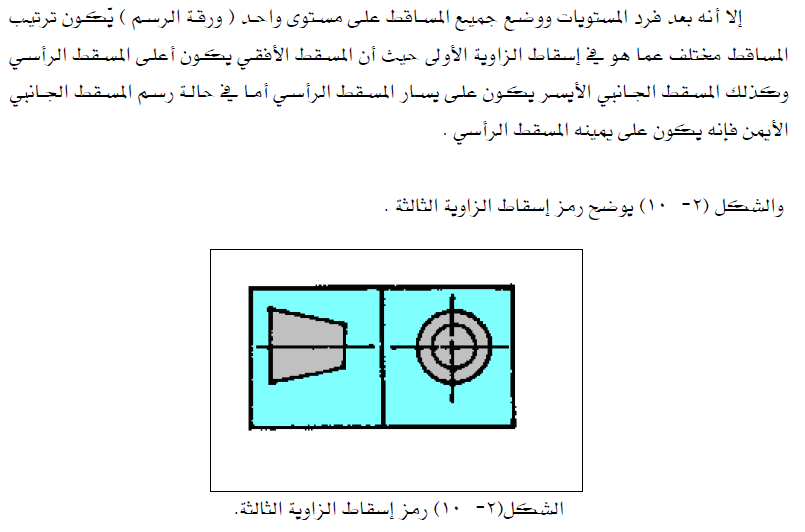 محاضرة (8) نظرية الاسقاط     اعداد المدرس خضر نجم عبد
14
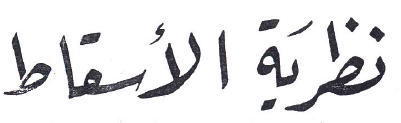 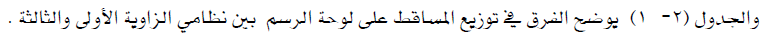 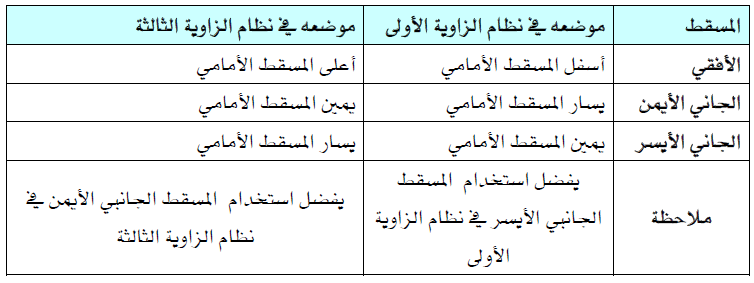 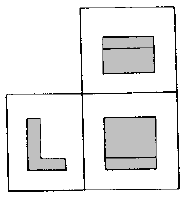 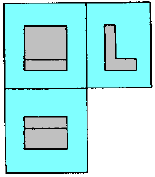 محاضرة (8) نظرية الاسقاط     اعداد المدرس خضر نجم عبد
15
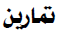 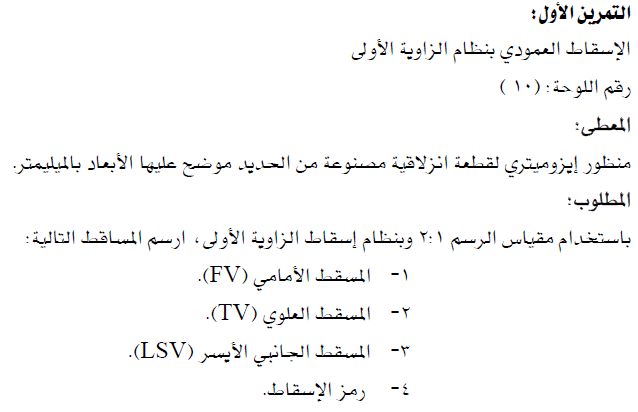 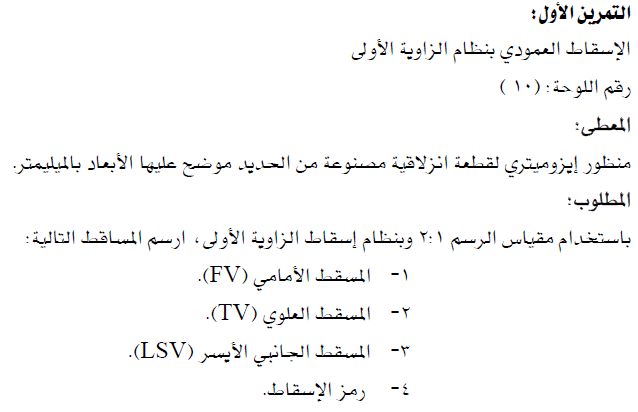 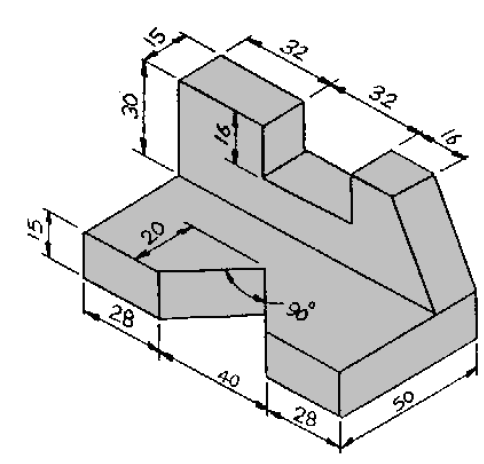 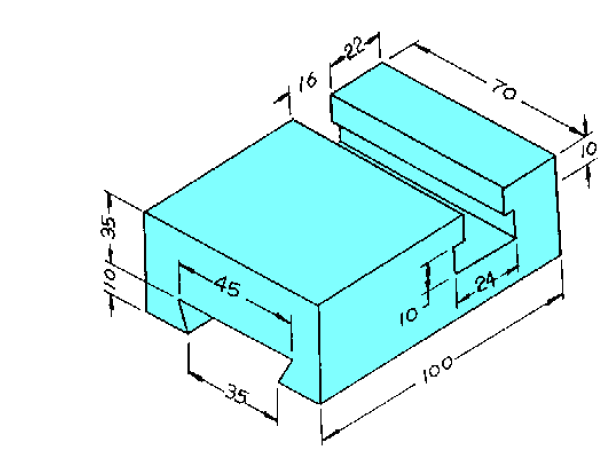 محاضرة (8) نظرية الاسقاط     اعداد المدرس خضر نجم عبد
16